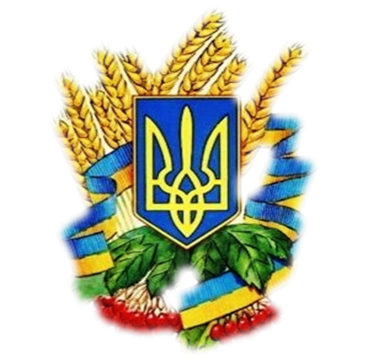 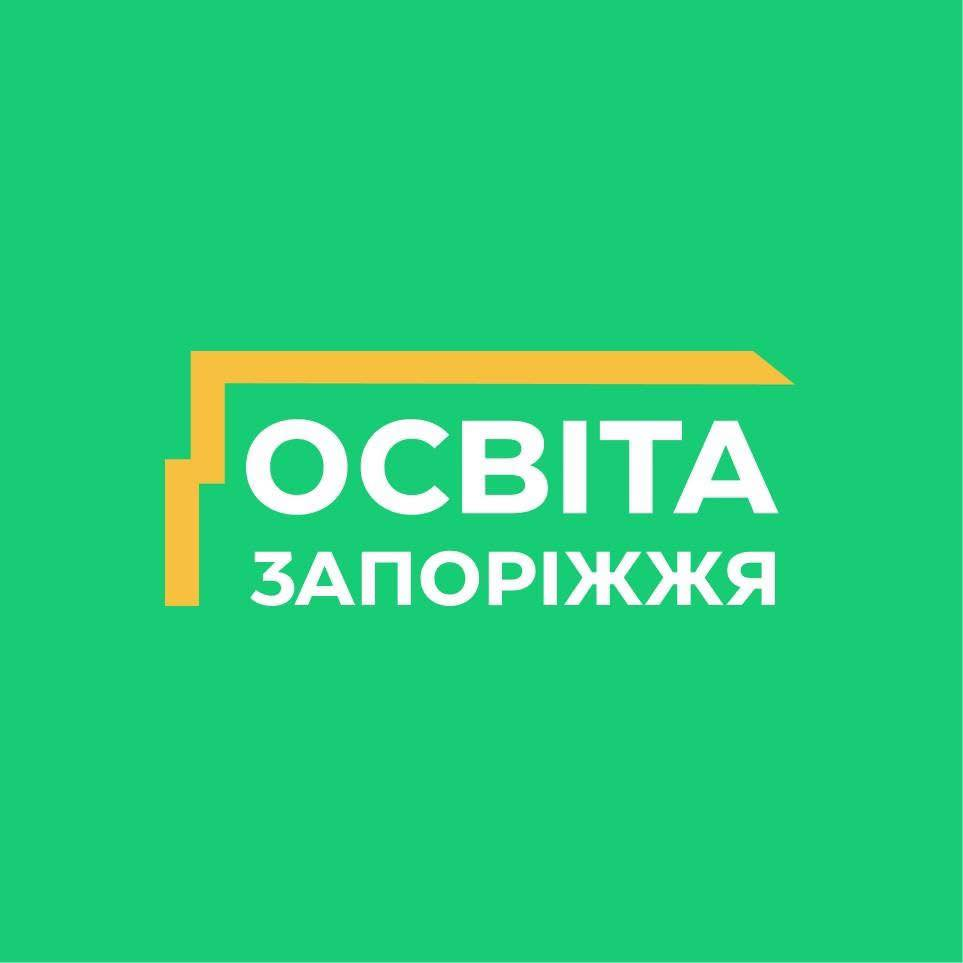 ЗГ №63 ЗМР
05.06.2025  ЗВІТУВАННЯ КЕРІВНИКА ЗАКЛАДУ
ЦИГАНОВА Г.В. -ДИРЕКТОРА ЗАПОРІЗЬКОЇ ГІМНАЗІЇ №63  ЗАПОРІЗЬКОЇ МІСЬКОЇ   РАДИ
Сайт
Facebook
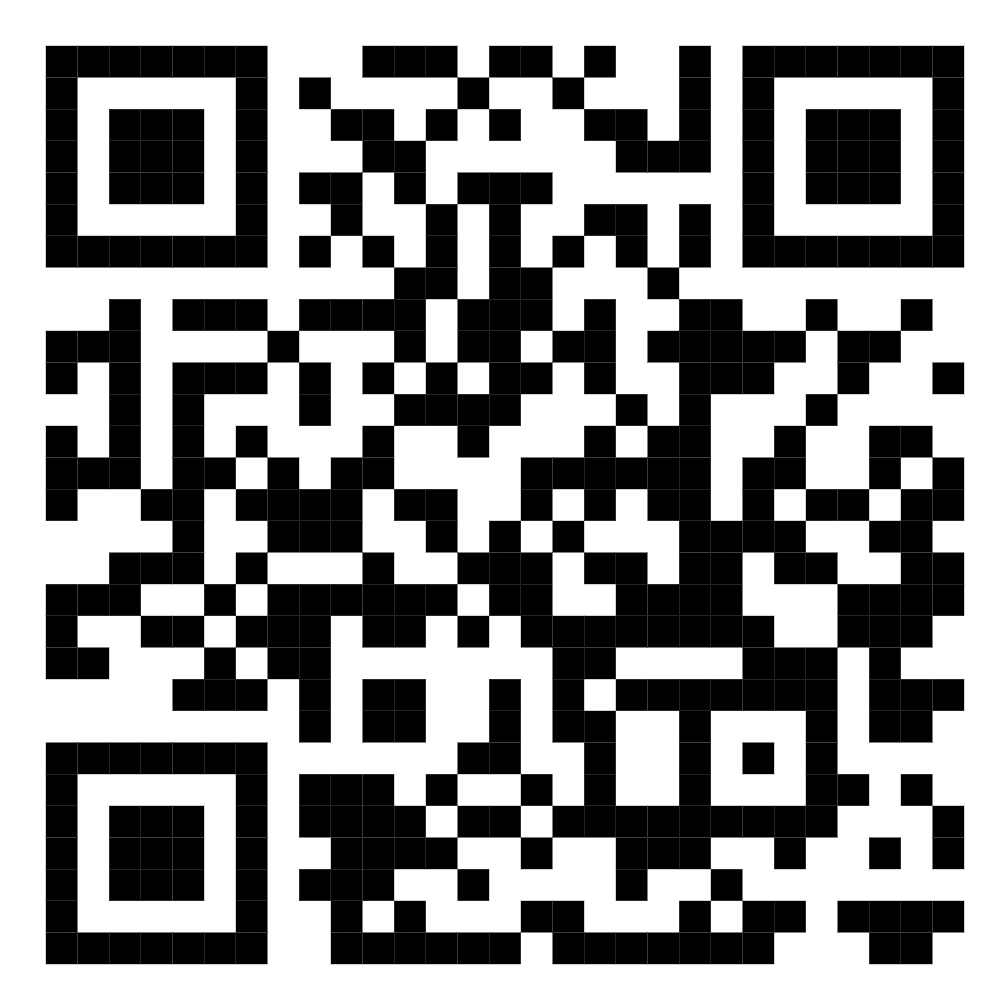 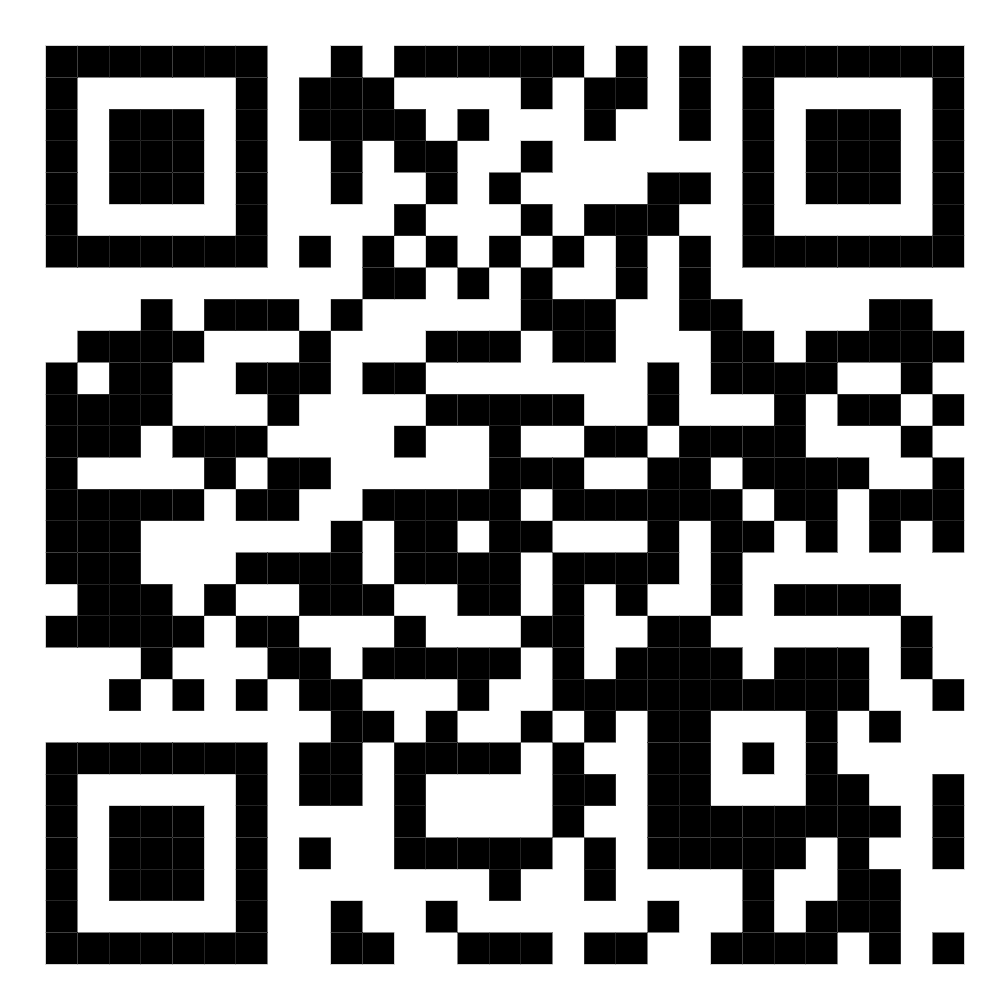 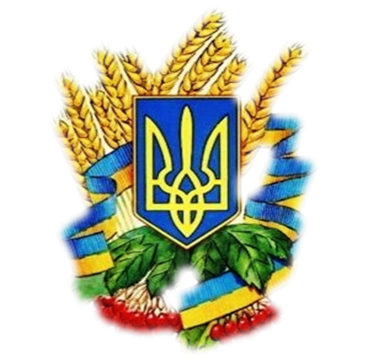 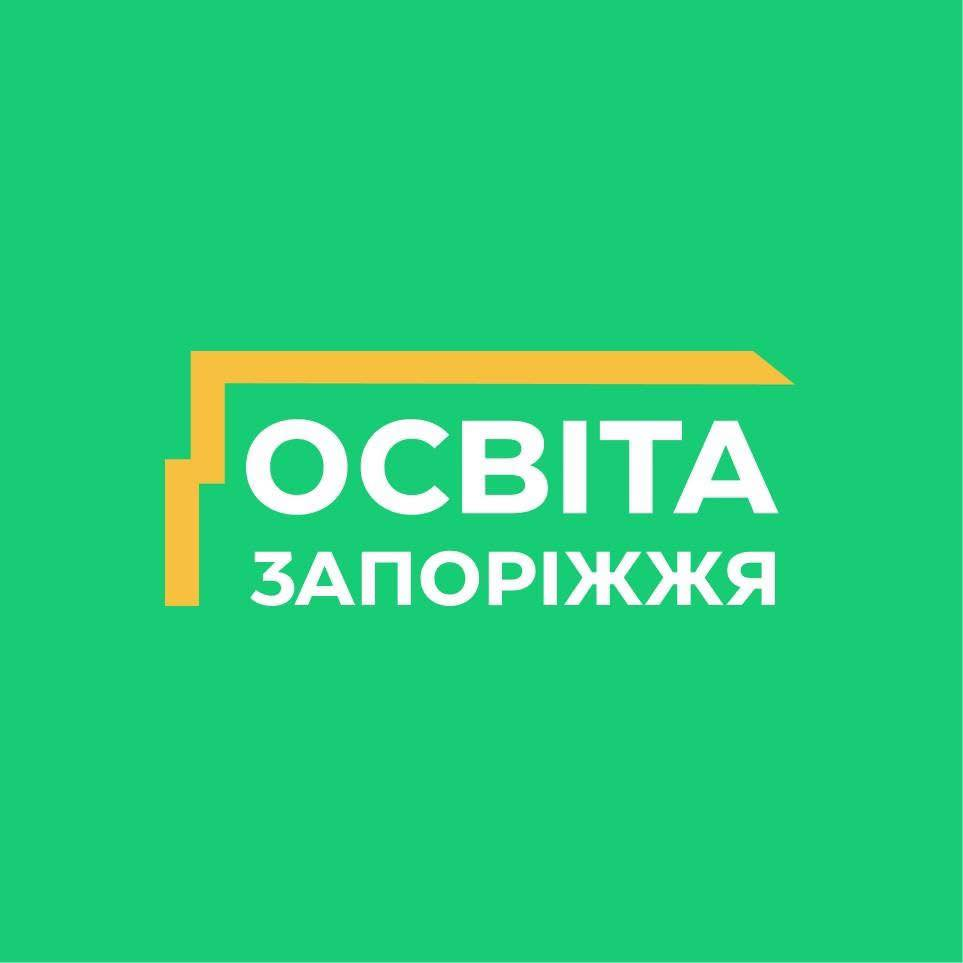 ЗГ №63 ЗМР
Кейс 1. Реалізація основних напрямків діяльності закладу                                                         в роботі керівника протягом 2024/2025 навчального року
ІННОВАЦІЇ ТА ЕФЕКТИВНА ОСВІТА В ЗГ №63: ЦЕ –
ІНДИВІДУАЛЬНИЙ ПІДХІД
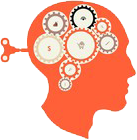 врахування здібностей і талантів,  педагогічна підтримка реалізації  творчого потенціалу учнів
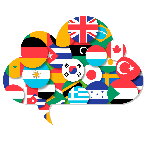 ЗАДОВОЛЕННЯ ОСВІТНІХ ЗАПИТІВ щодо ВИВЧЕННЯ  
другої іноземної мови   у 5-9-х класах (німецька, польська мови)
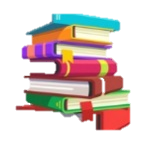 ІННОВАЦІЇ ТА ЕФЕКТИВНА ОСВІТА в Запорізькій гімназії №63
СПІВПРАЦЯ
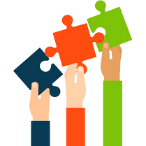 з творчими колективами закладів-партнерів та закладів  позашкільної освіти
ІННОВАЦІЇ ТА ЕФЕКТИВНА ОСВІТА В ЗГ №63: ЦЕ –
Запровадження вивчення другої іноземної мови як основи білінгвальної освіти у школі ІІ ступеня з 01.09.2023 року.
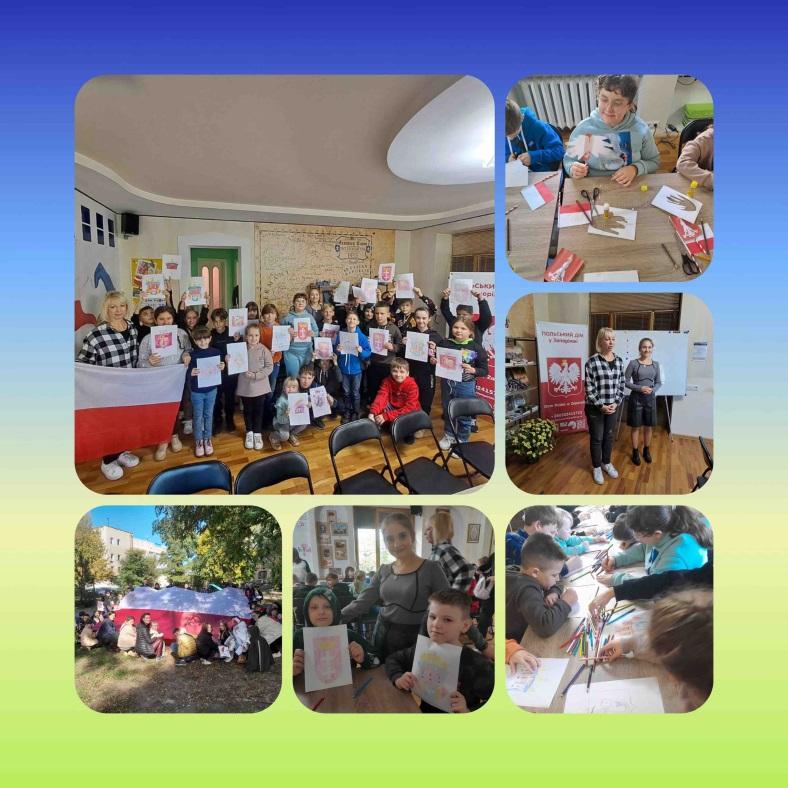 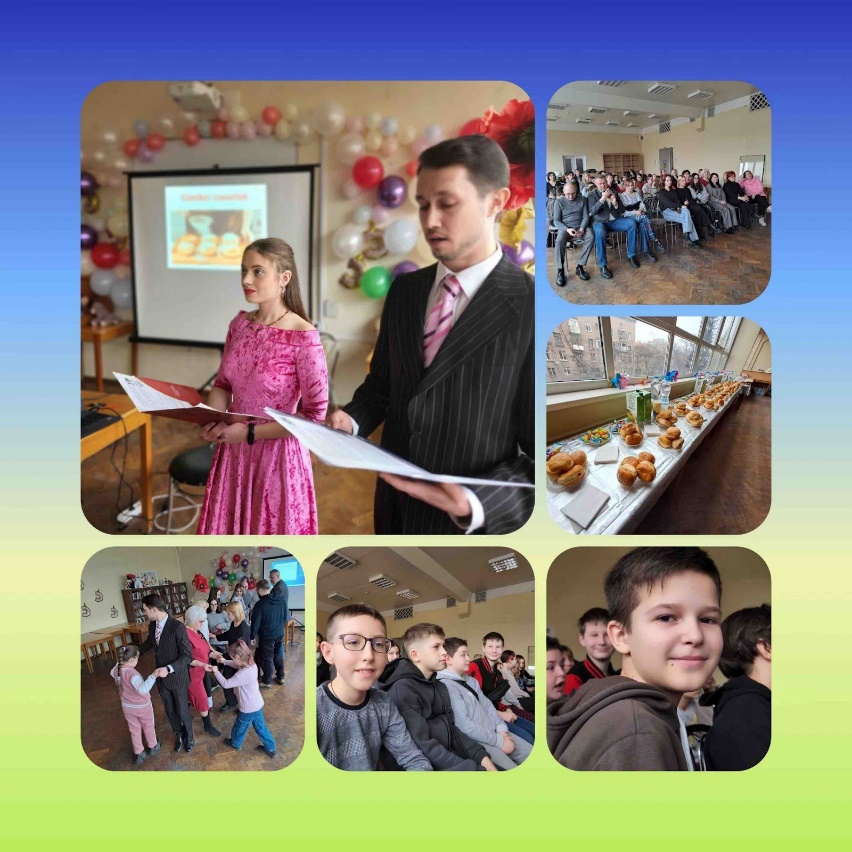 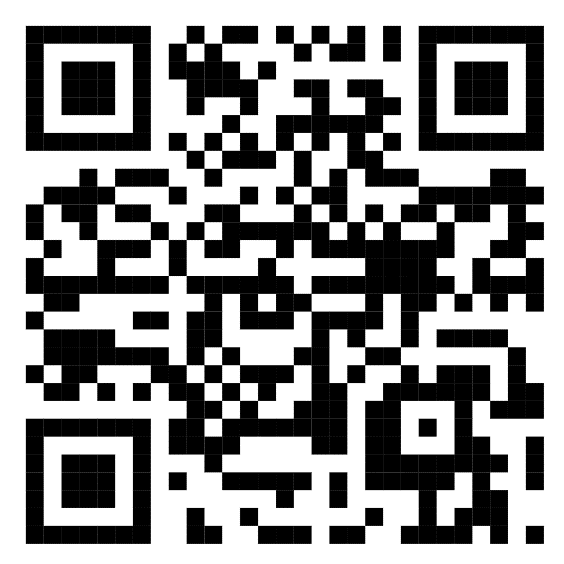 Уроки польської мови в ЗГ№63
Укладена угода про співробітництво з         Товариством польської культури ім. Іоанна Павла ІІ у м. Запоріжжі.
ІННОВАЦІЇ ТА ЕФЕКТИВНА ОСВІТА 
в Запорізькій гімназії №63
Змішане навчання в Запорізькій гімназії №63
1-9-і класи гімназії та дошкільний підрозділ
« пілотна школа» - з 01.04.2024 р. ( Рішення Ради оборони ЗОВА №182 від 28.03.2024);
З 01.09.2024- по теперішній час ( Рішення Ради оборони ЗОВА №190 від 03.09.2024)
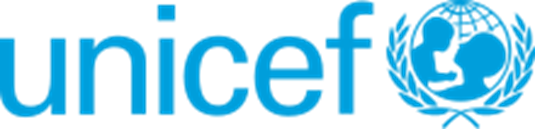 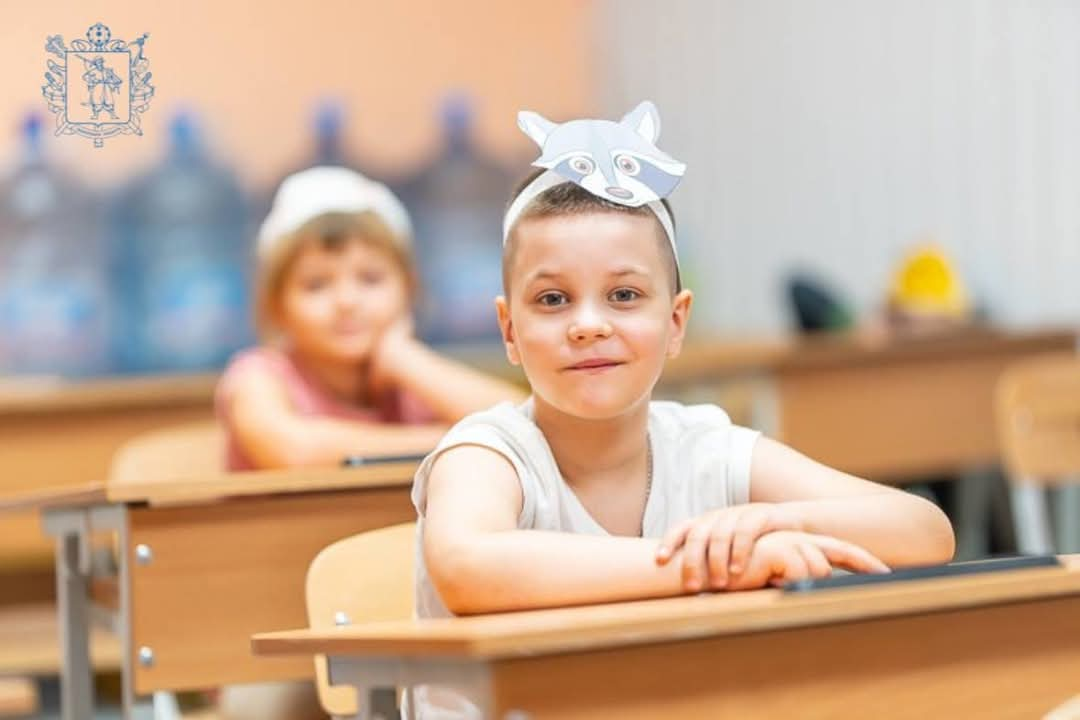 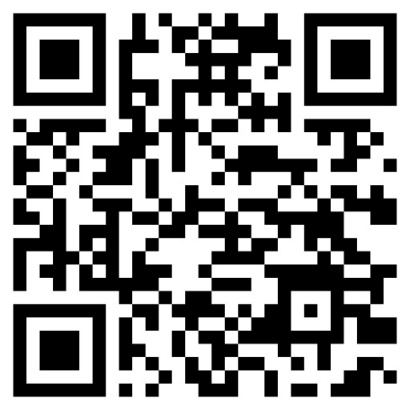 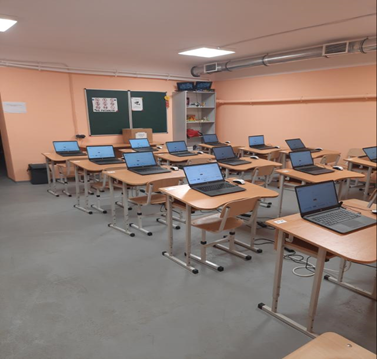 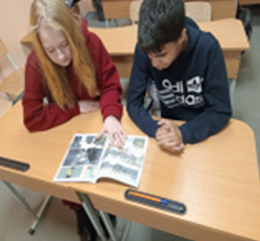 Організація роботи
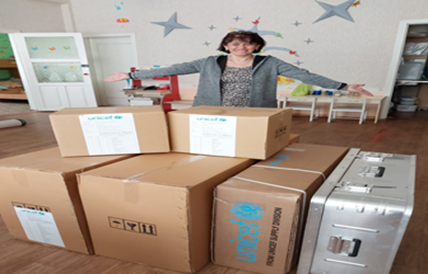 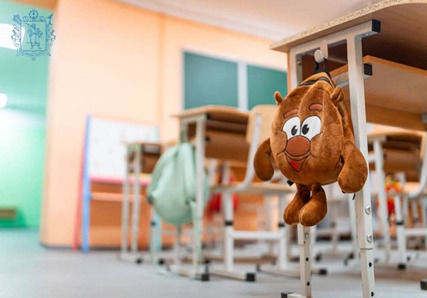 ОРГАНІЗАЦІЯ ДІЯЛЬНОСТІ ТА ОСВІТНЬОГО ПРОЦЕСУ В ЗАПОРІЗЬКІЙ ГІМНАЗІЇ №63                              протягом періоду дії воєнного стану
01.04.2024 - 31.05.2025 та з 01.09.2024 по теперішній час
Діяльність та досягнення Запорізької гімназії №63
Організація участі та перемога у XVI Міжнародній 
виставці « Сучасні заклади освіти» 2023-2024 рр.
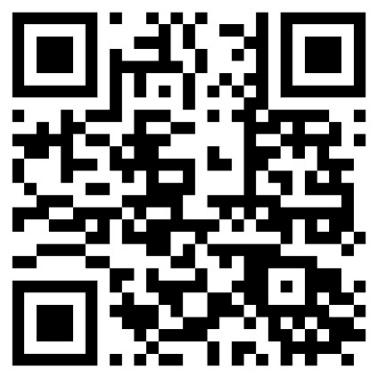 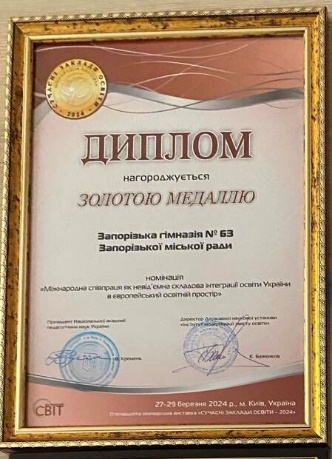 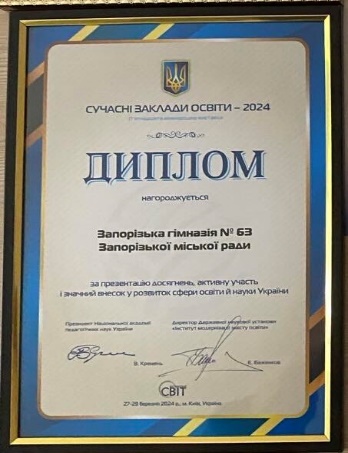 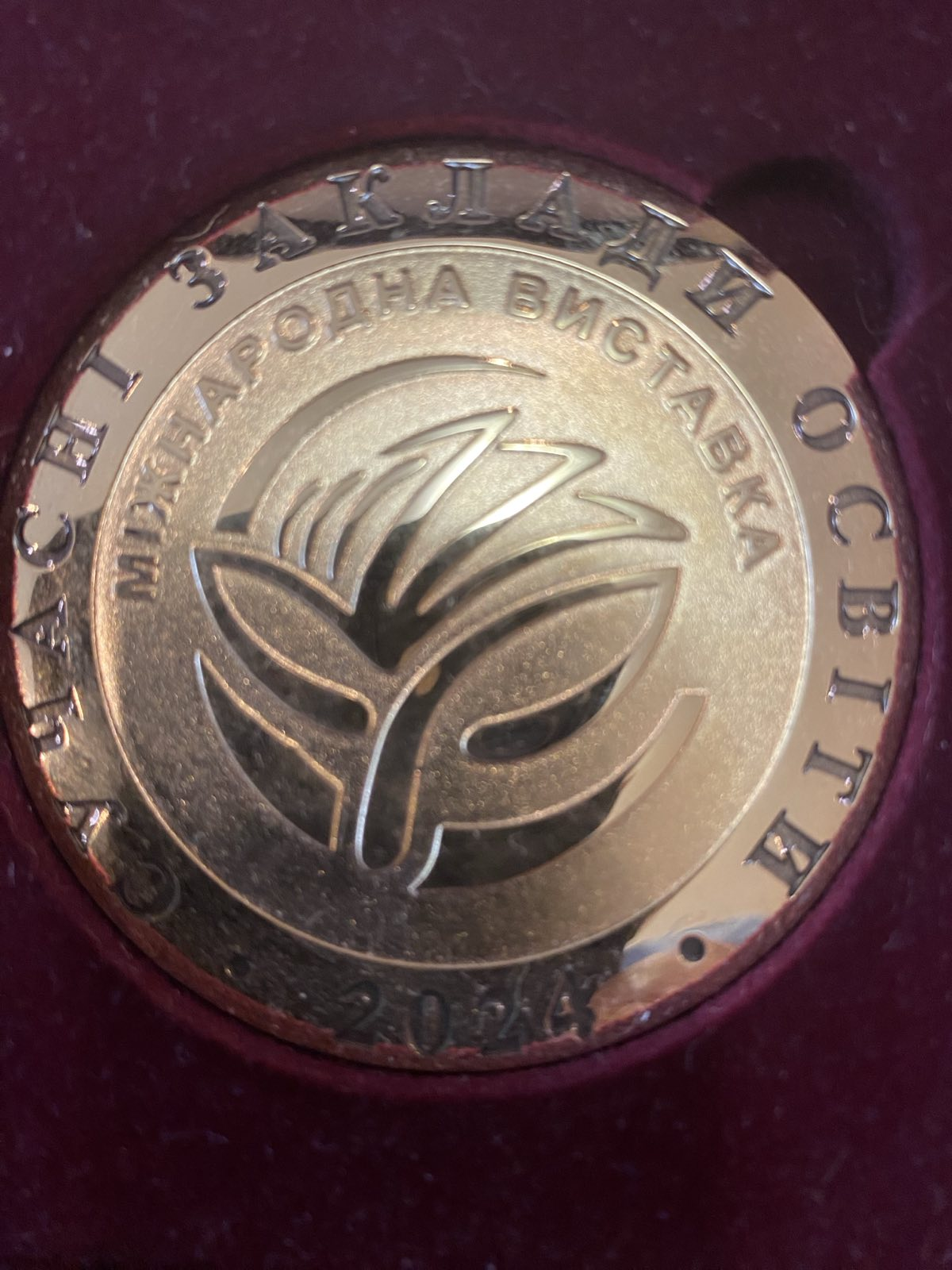 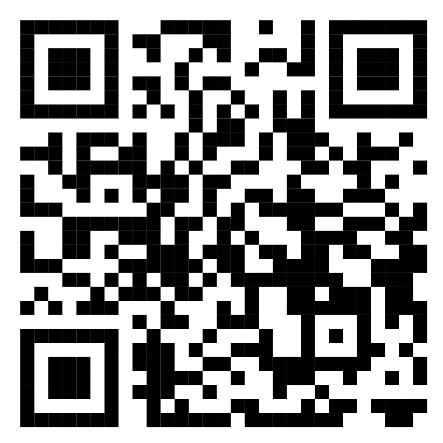 Робота 2023-2024 рр.
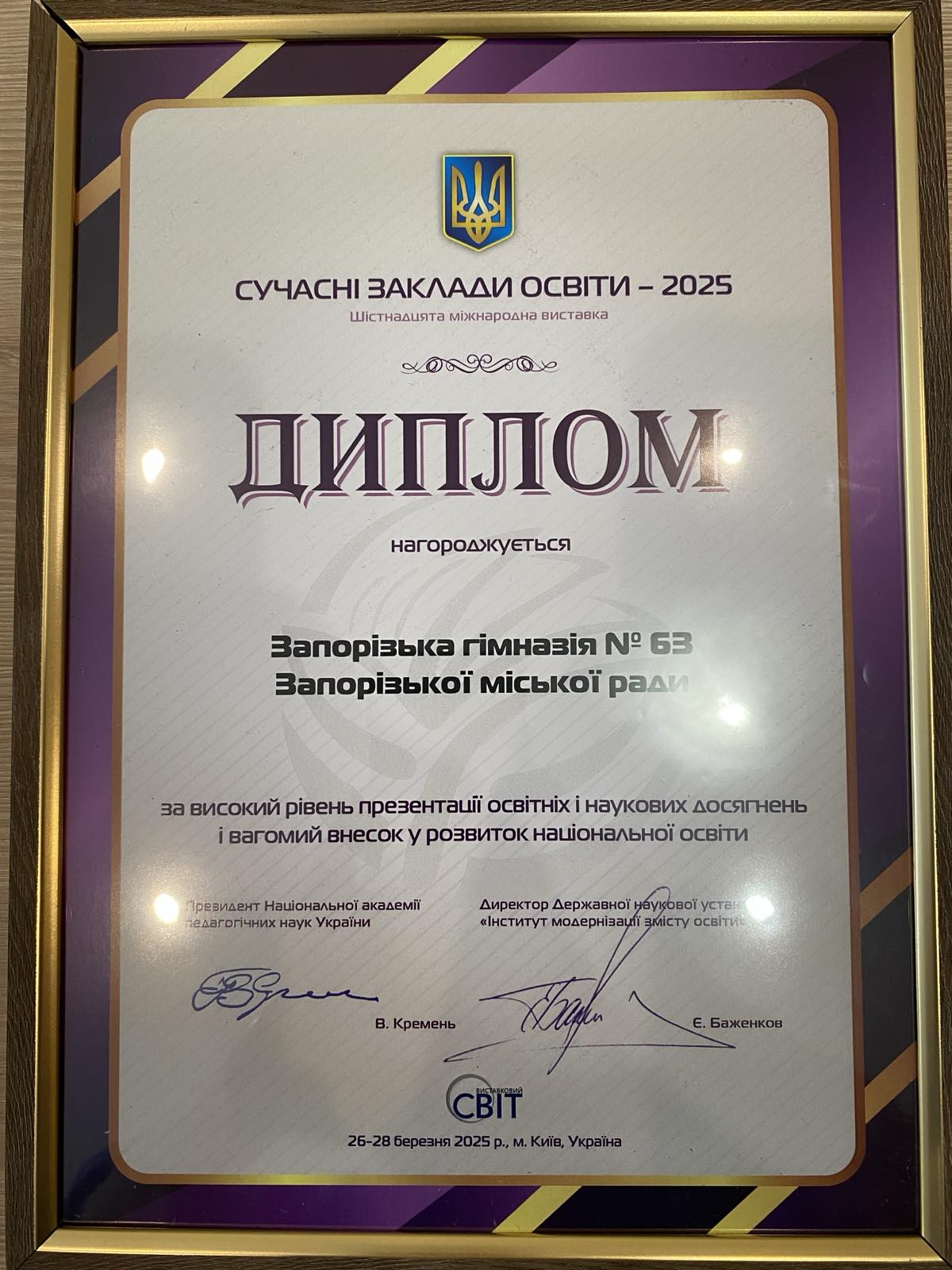 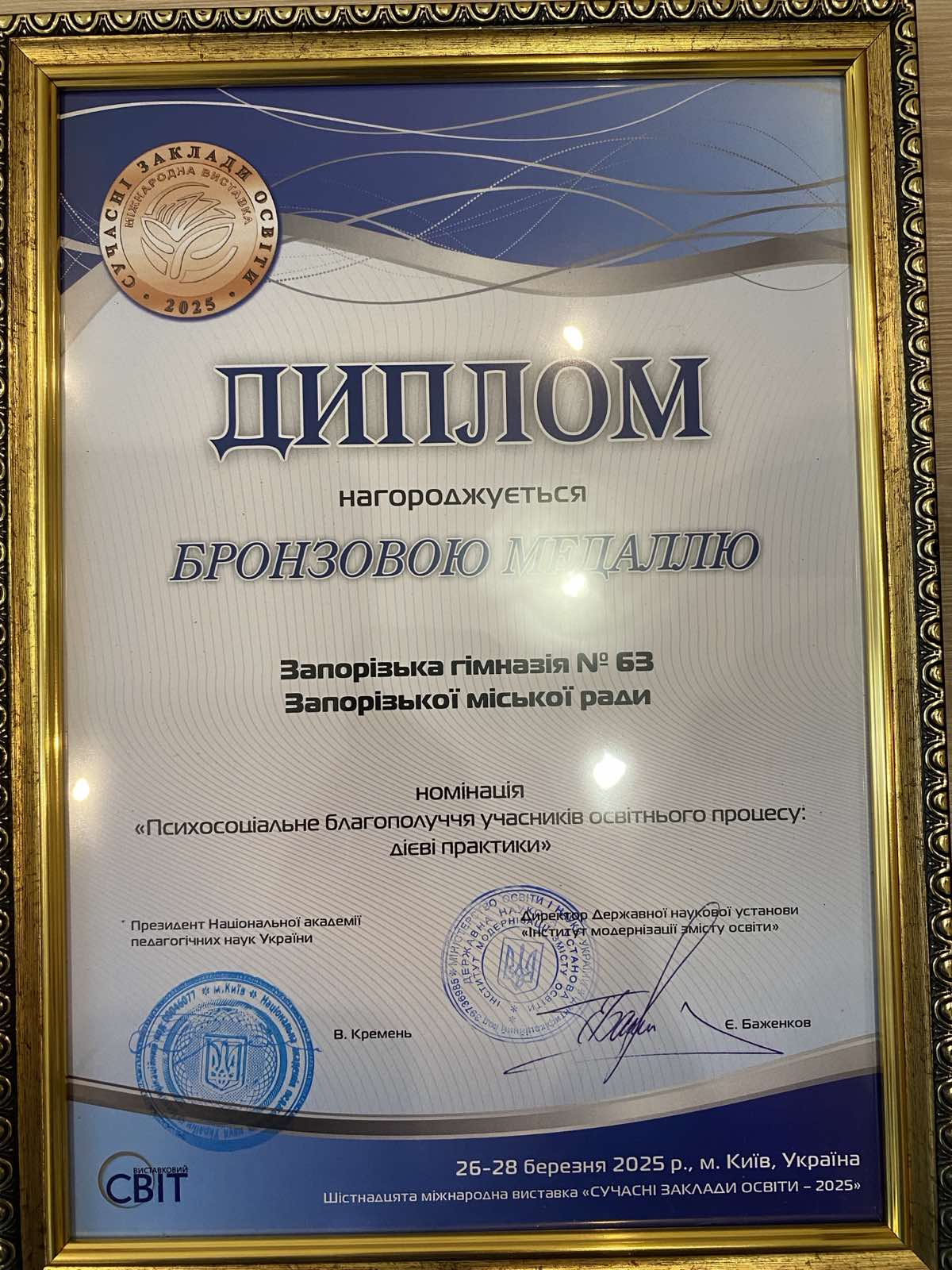 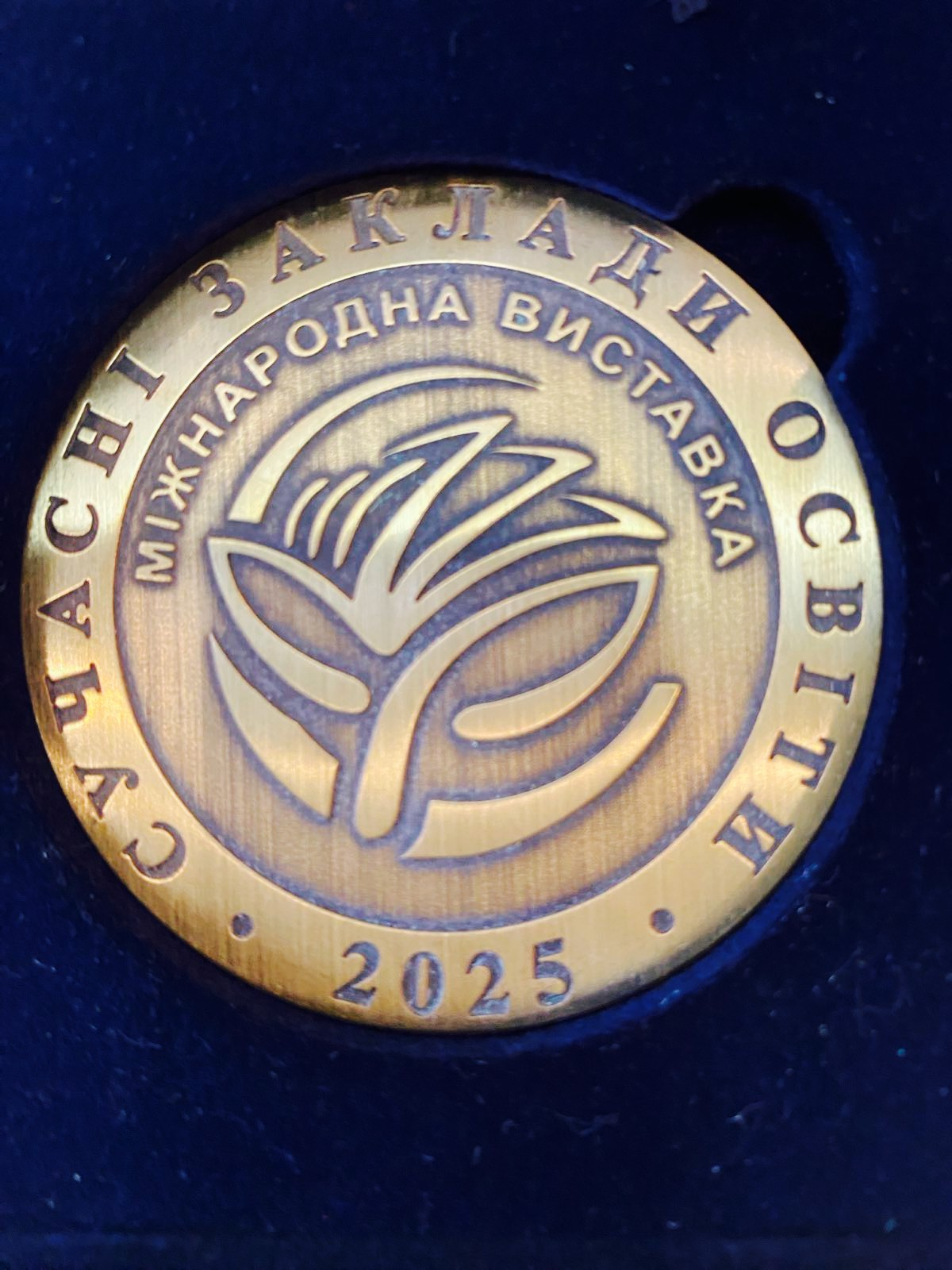 Досягнення закладу
Робота 2024-2025 рр.
Організація участі та перемога                                        у XVII Міжнародній виставці
 « Сучасні заклади освіти» 
2024-2025 рр.
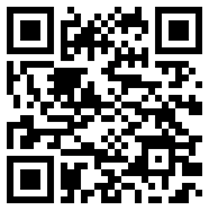 РЕЗУЛЬТАТИ ДІЯЛЬНОСТІ ТА ДОСЯГНЕННЯ 
Запорізької гімназії №63
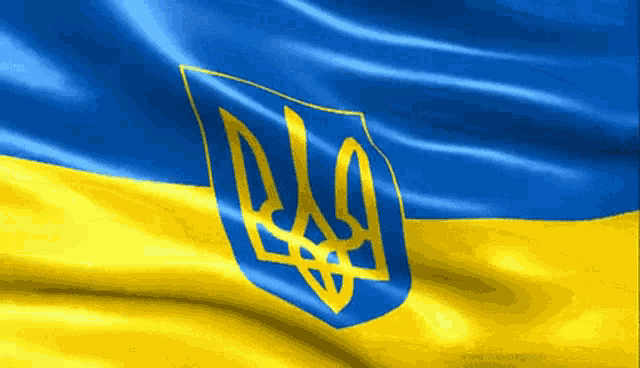 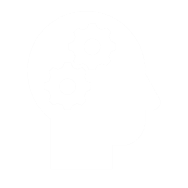 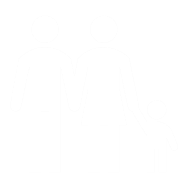 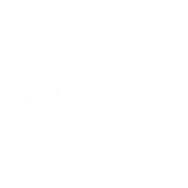 НАЦІОНАЛЬНО - ПАТРІОТИЧНЕ ВИХОВАННЯ В ЗАПОРІЗЬКІЙ ГІМНАЗІЇ №63
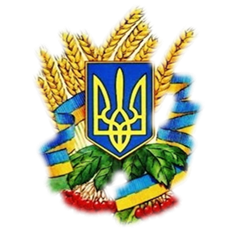 НАЦІОНАЛЬНО - ПАТРІОТИЧНЕ ВИХОВАННЯ 
В УМОВАХ СУЧАСНОЇ ШКОЛИ - КОМПЛЕКСУ
ПАТРІОТИЗМ – ЦЕ НЕ ЛЮБОВ ДО ІДЕЇ,
А ЛЮБОВ ДО ВІТЧИЗНИ
УЧАСТЬ У МІЖНАРОДНИХ ШКІЛЬНИХ ПРОЄКТАХ                                                         ТА ПРОЄКТІ « ВИВЧАЙ ТА РОЗРІЗНЯЙ: ІНФО-МЕДІЙНА ГРАМОТНІСТЬ»
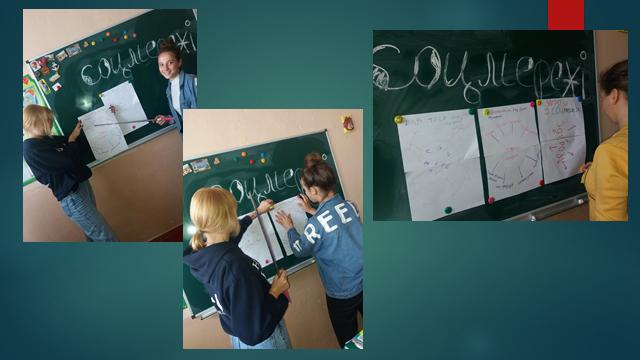 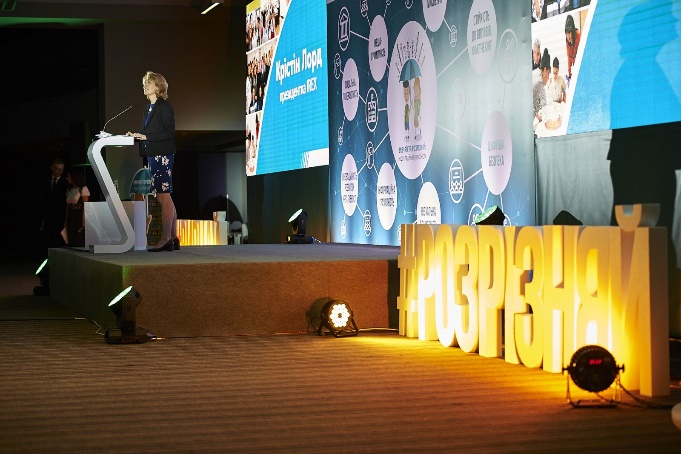 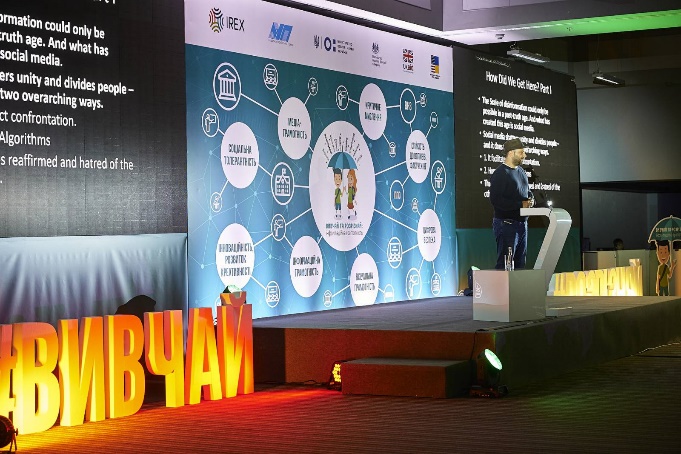 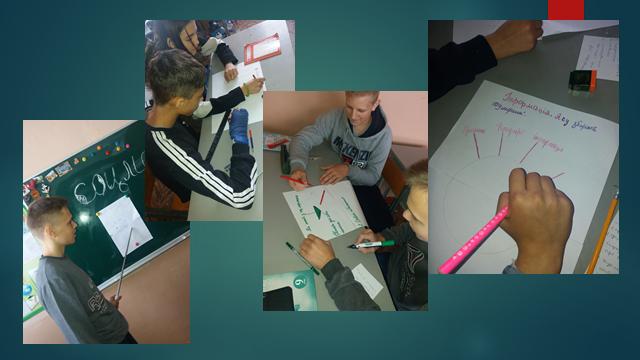 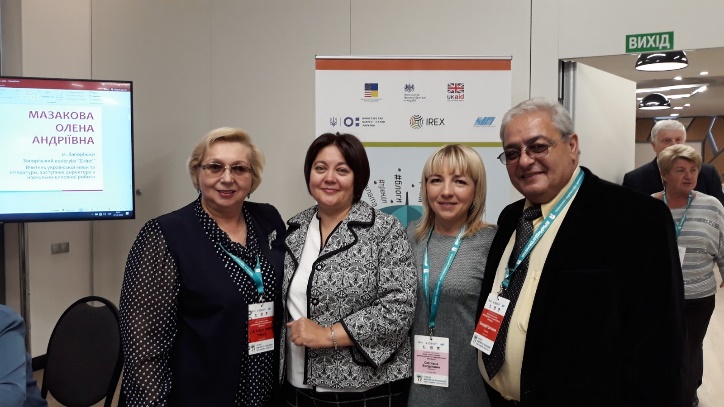 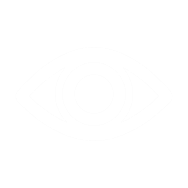 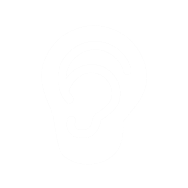 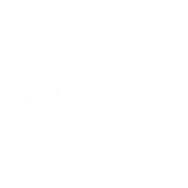 Організація участі ЗГ№63 у міжнародних шкільних проєктах та проєкті IREX, АУП та МОН України «ВИВЧАЙ ТА РОЗРІЗНЯЙ: ІНФО-МЕДІЙНА ГРАМОТНІСТЬ»
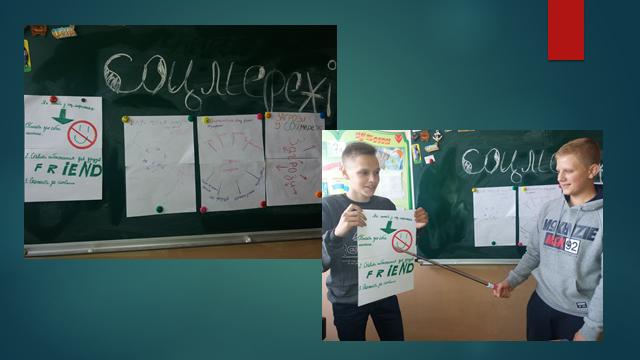 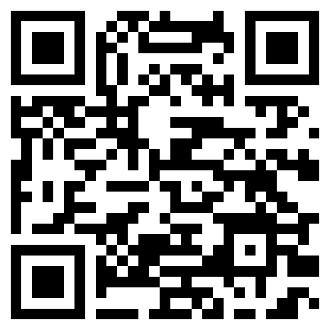 Міжнародне співробітницво
4
НОУТБУКІВ, ПЛАНШЕТІВ 
ТА КОМП’ЮТЕРІВ
225
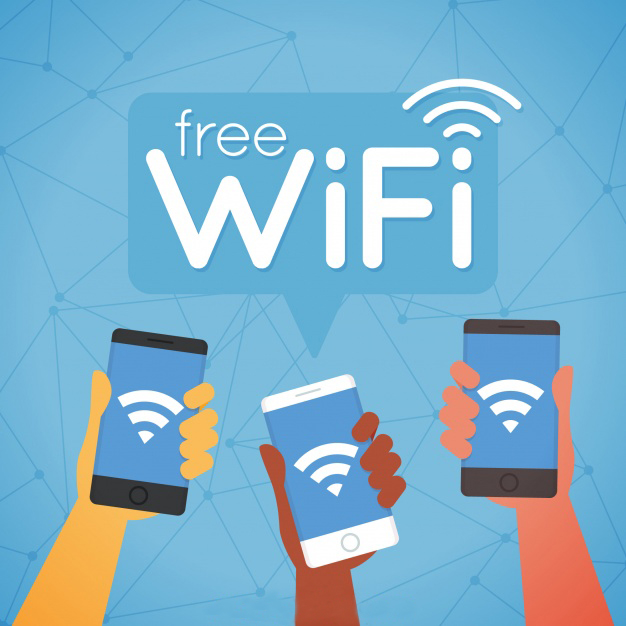 ІНТЕРАКТИВНІ 
ДОШКИ
ВИСОКОШВИДКІСНИЙ ІНТЕРНЕТ ТА WIFI, в тому числі –в укритті закладу; покриття 1-4 поверхи закладу
МФУ 
ТА ПРИНТЕРІВ
9
10
ПЛАЗМЕНИХ 
ТЕЛЕВІЗОРІВ
820місць
ІНТЕРАКТИВНІ ПАНЕЛІ
3
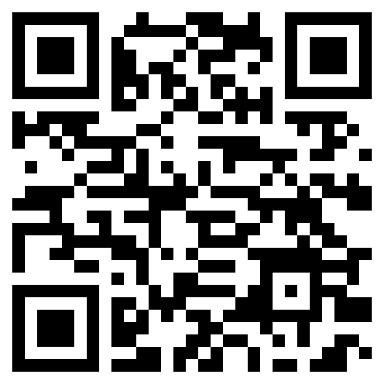 СУЧАСНЕ КОМП’ЮТЕРНЕ ОБЛАДНАННЯ та ДІДЖИТАЛІЗАЦІЯ ОСВІТНЬОГО ПРОЦЕСУ В ЗАПОРІЗЬКІЙ ГІМНАЗІЇ №63
Діджиталізація освітнього процесу
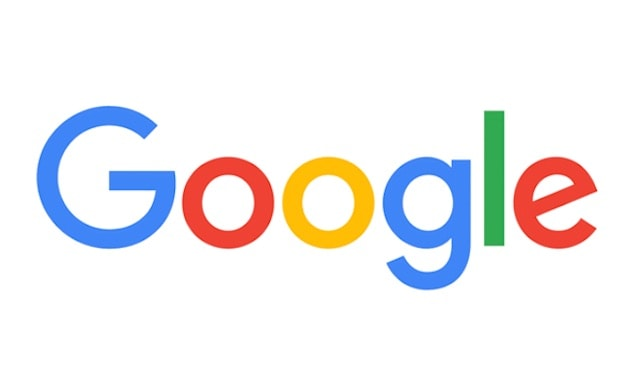 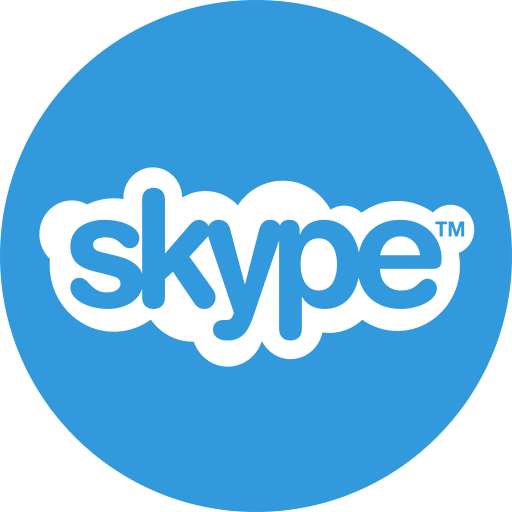 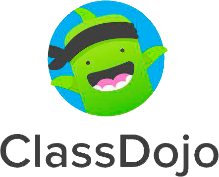 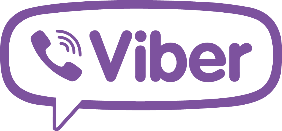 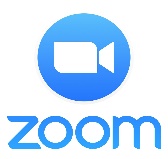 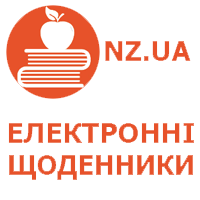 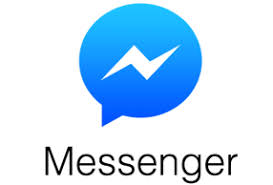 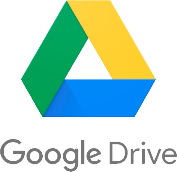 ШКІЛЬНИЙ ТА ДОШКІЛЬНИЙ ПІДРОЗДІЛИ
2020-2021 рік  Що ми мали спочатку:
Що ми мали спочатку:
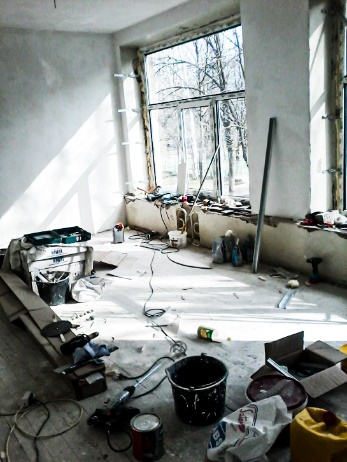 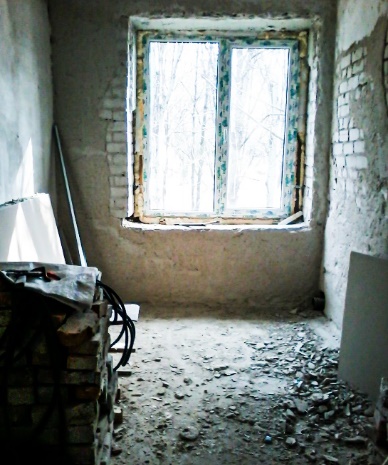 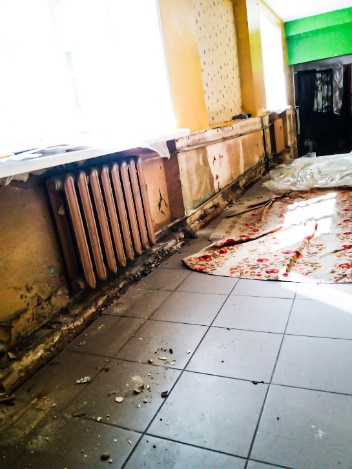 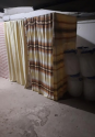 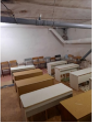 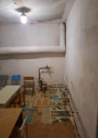 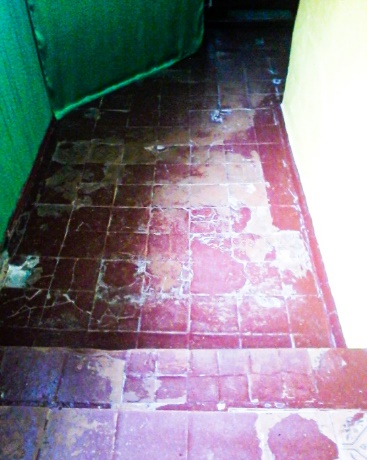 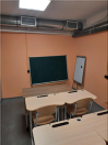 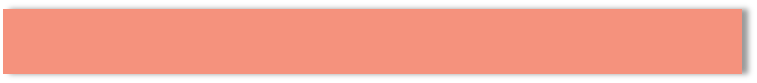 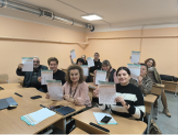 Що ми отримали :
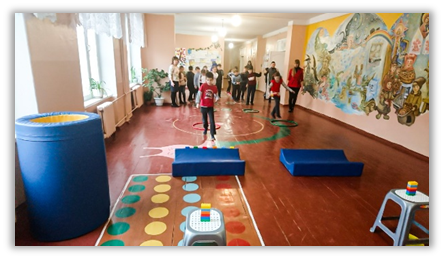 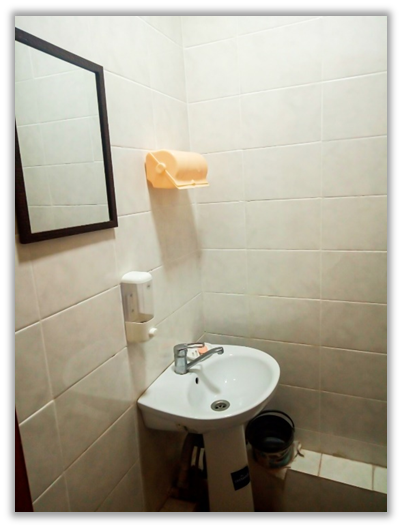 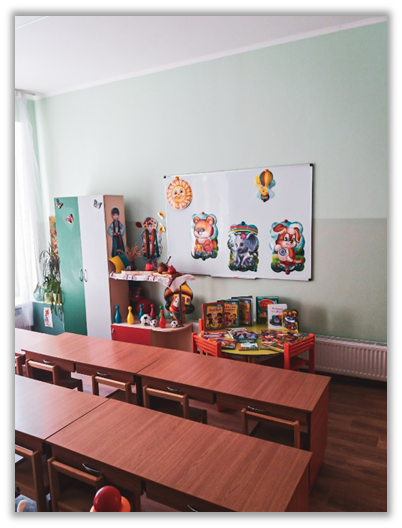 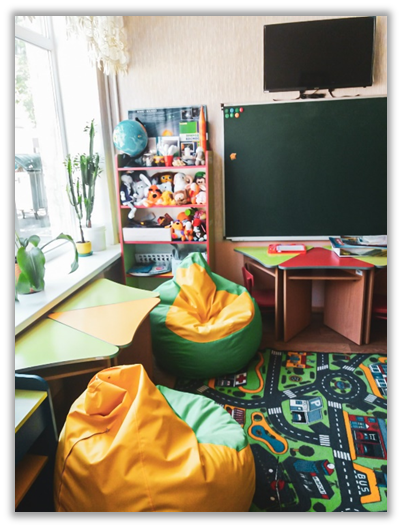 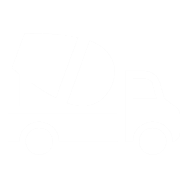 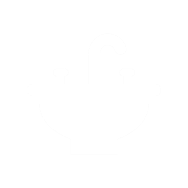 МОДЕРНІЗАЦІЯ ТА ПОЛІПШЕННЯ 
МАТЕРІАЛЬНО-ТЕХНІЧНОЇ БАЗИ в Запорізькій гімназії 
№ 63
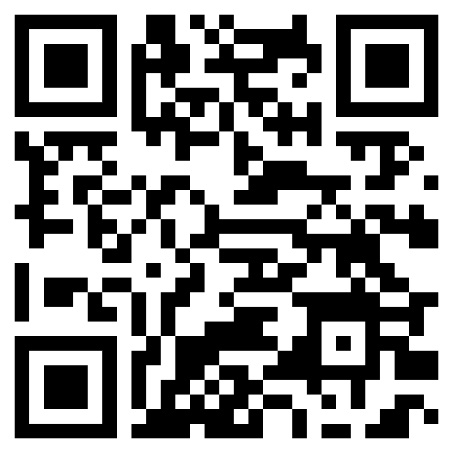 Фотозвіт модернізації по підрозділах
МИ СЬОГОДНІ: ЦЕ-
21
710
5
УЧНІВ ТА ВИХОВАНЦІВ ДОШКІЛЬНОГО ПІДРОЗДІЛУ
КЛАС
понад 1300
РІЗНОВІКОВИХ ГРУП
БАТЬКІВ
92
ПЕДАГОГІВ ТА ТЕХНІЧНИХ ПРАЦІВНИКІВ
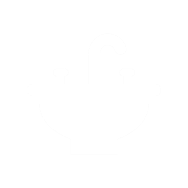 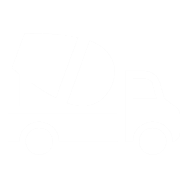 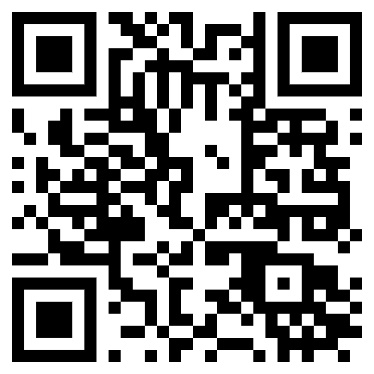 Прогнозована мережа Запорізької гімназії №63 Запорізької міської ради на 2025/2026 н.р.:
Основні напрямки діяльності керівника  Запорізької гімназії № 63 протягом міжатестаційного періоду
групи дошкільного підрозділу - 5, в них вихованців - 100; 
1-9- і класи - 19, в них учнів – 548.
Динаміка
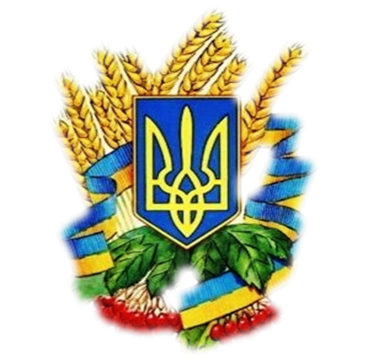 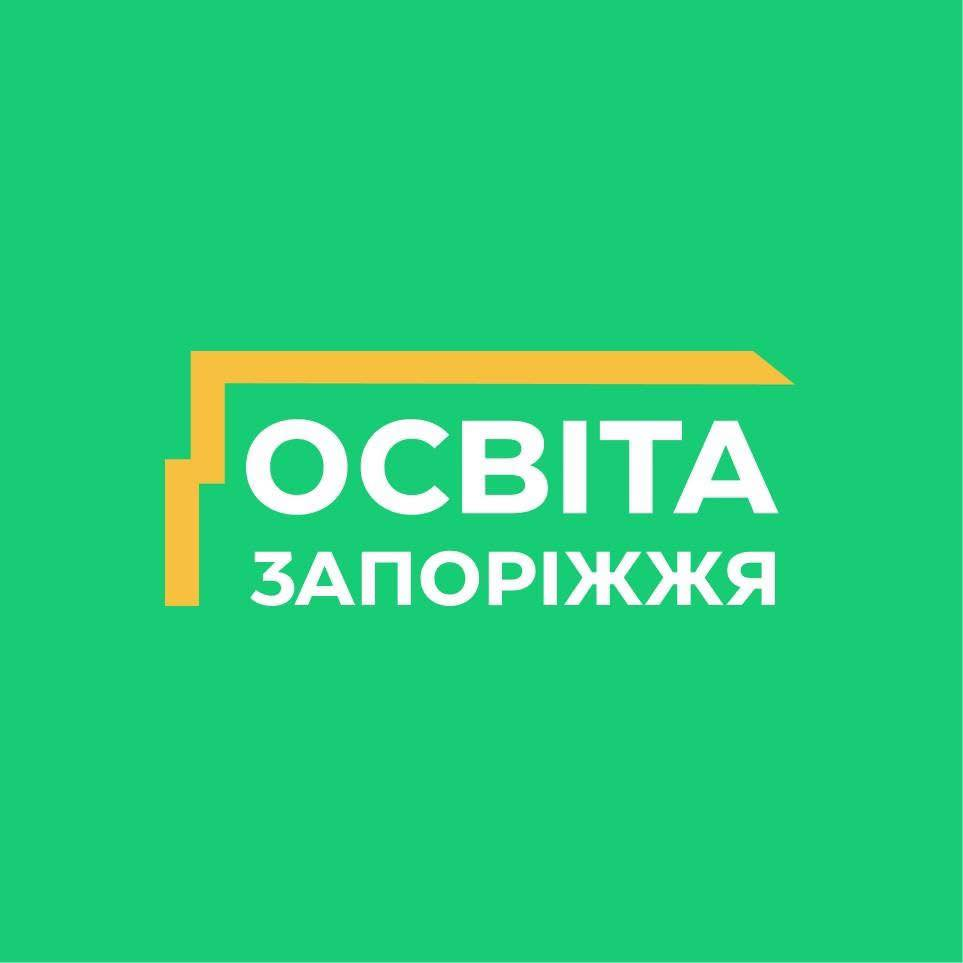 ЗГ №63 ЗМР
Кейс 2. Проблеми, що потребують вирішення                      у  Запорізькій гімназії №63 Запорізької міської ради
Проблема 1. «Додаткове приміщення в укритті школи та встановлення модульного укриття в дошкільному підрозділі ЗГ№63»
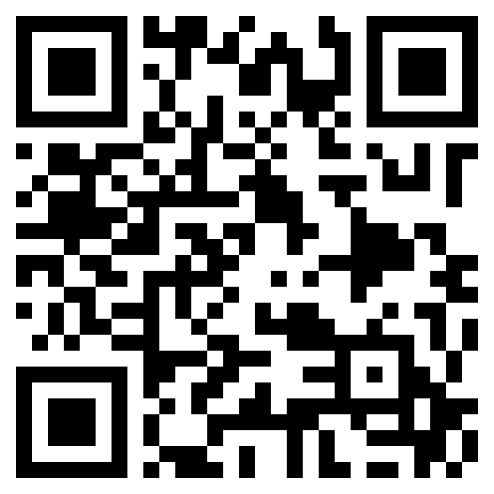 Проблема 2.  «Підземна школа»
Детальна інформація про проєкти
Проблема 3.  «Термомодернізація споруди ЗГ№63»
Проблема 4. «Безпечний шлях»
ПРОБЛЕМИ, ЩО ПОТРЕБУЮТЬ             вирішення 
в Запорізькій гімназії №63
Проблема 5. «Спортивна громада»
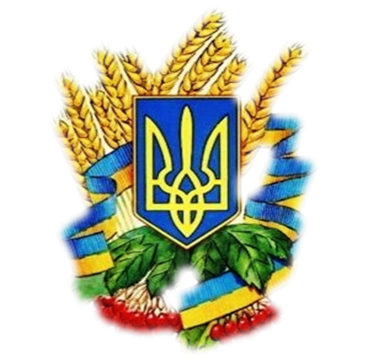 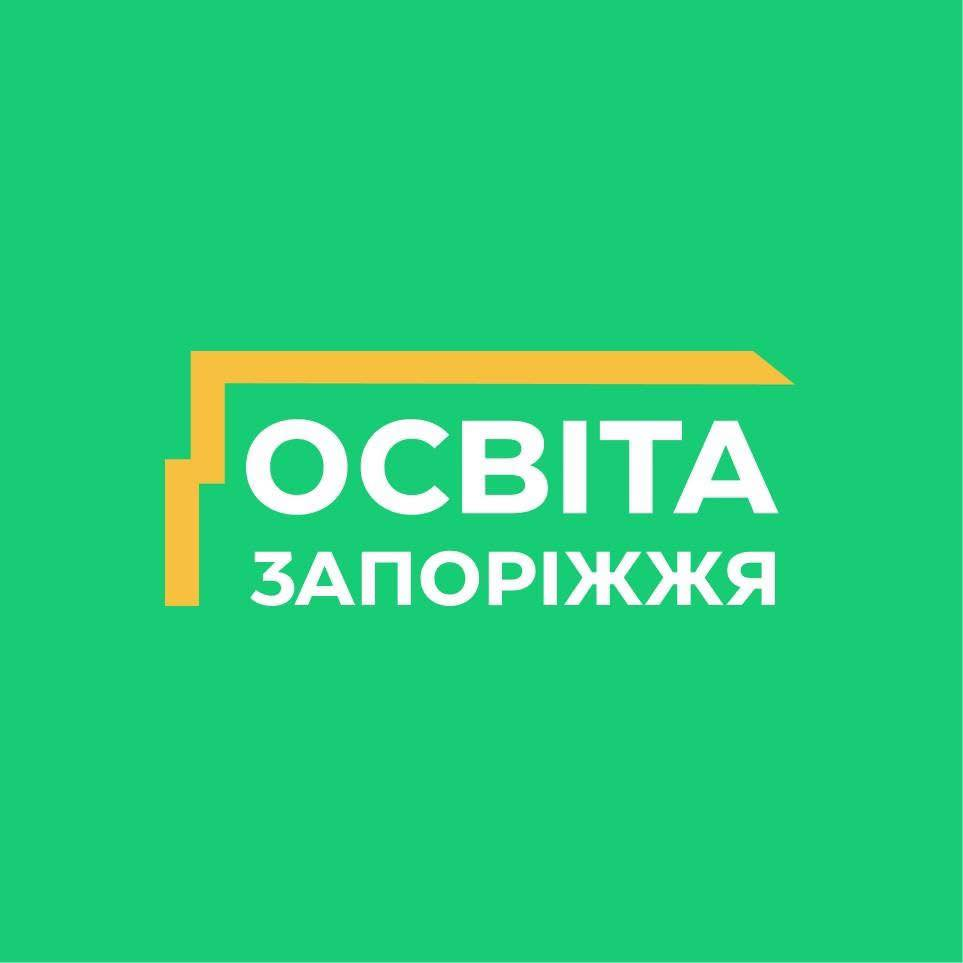 ЗГ №63 ЗМР
Кейс 3.  Перспективи розвитку                                           Запорізької гімназії №63 Запорізької міської ради
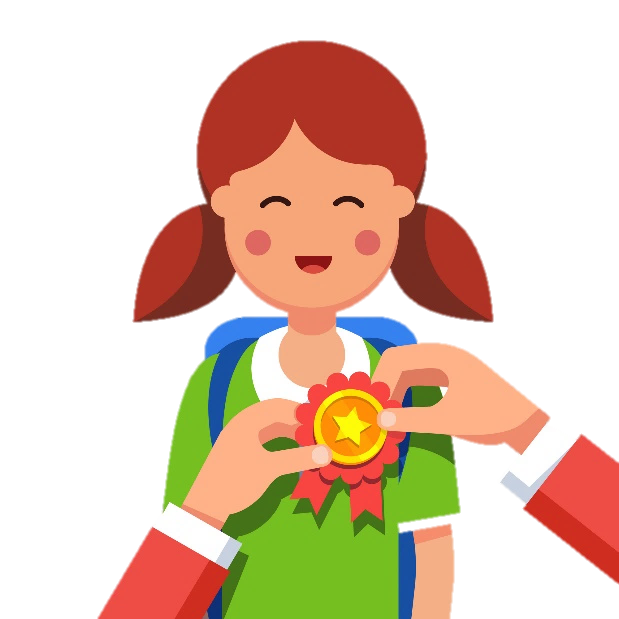 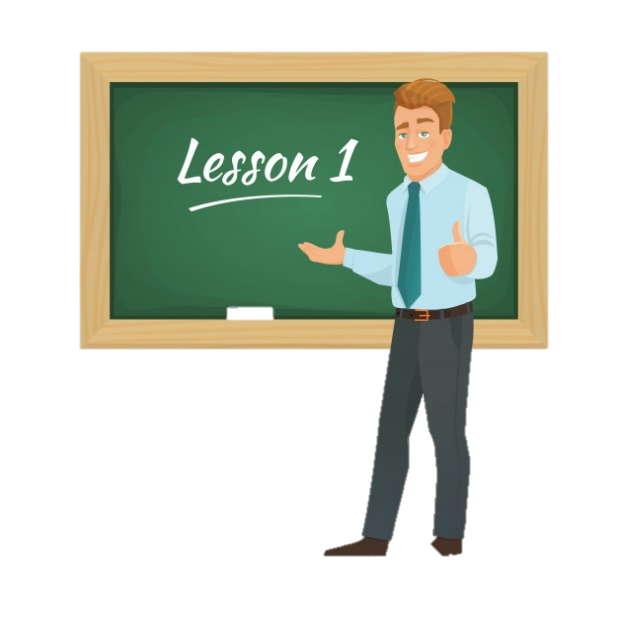 УСПІШНА ДИТИНА
ПЕДАГОГ – ПРОФЕСІОНАЛ
 І ПАРТНЕР
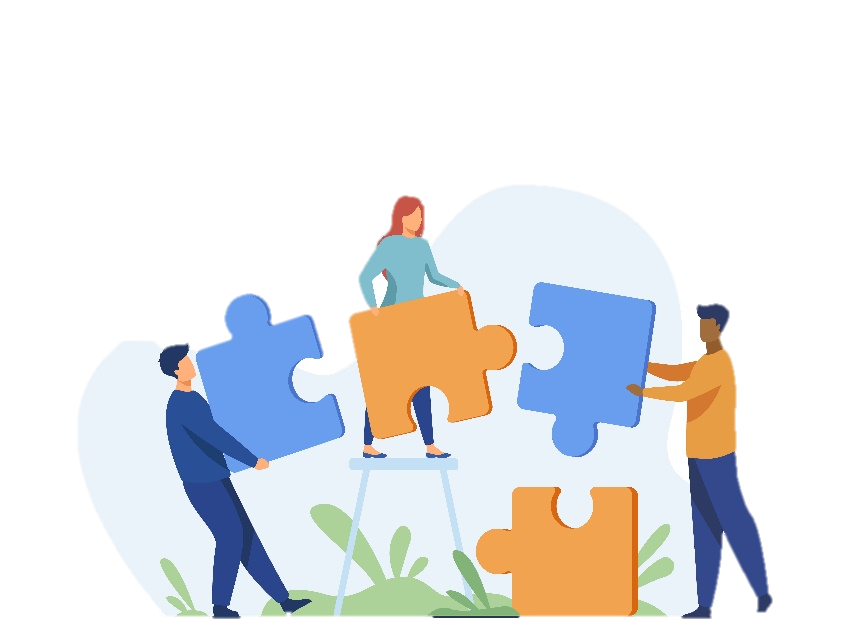 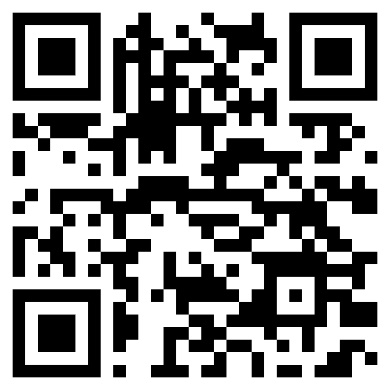 Детально про основні напрямки розвитку
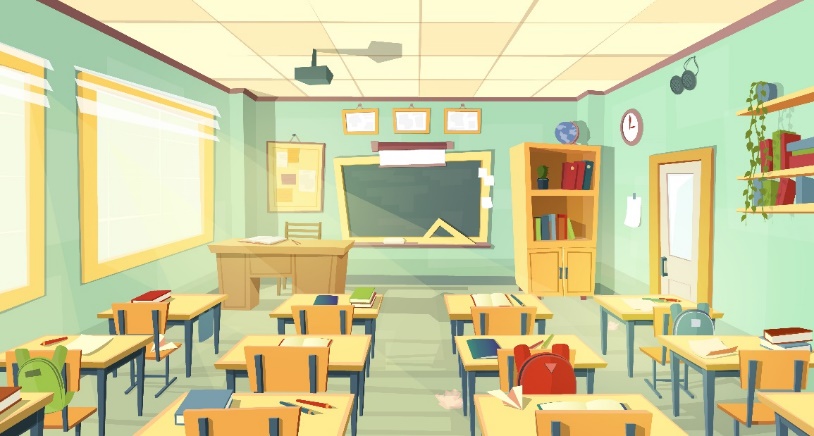 ОСНОВНІ НАПРЯМКИ РОЗВИТКУ ЗАПОРІЗЬКОЇ ГІМНАЗІЇ №63
КОМФОРТНЕ ТА БЕЗПЕЧНЕ
 СЕРЕДОВИЩЕ
ІНФОРМАЦІЙНА ВІДКРИТІСТЬ 
І ПАРТНЕРСТВО
СПІВПРАЦЯ З БАТЬКІВСЬКОЮ ГРОМАДОЮ
Залучення батьків до:
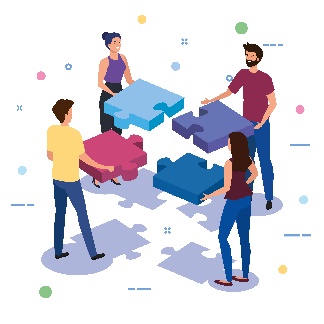 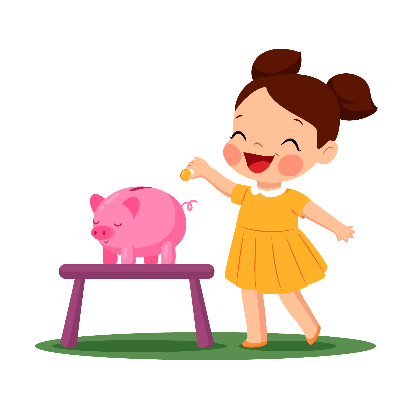 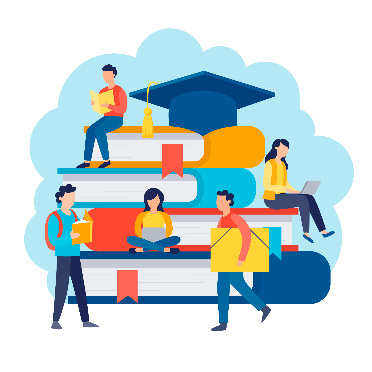 відкритості, зворотної 
комунікації та партнерства
формування в дітей  соціальних і громадських компетентностей, фінансової грамотності
формування освітньої 
траєкторії дитини
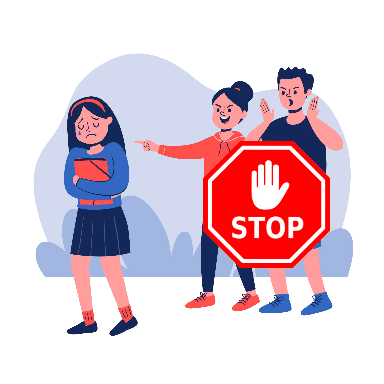 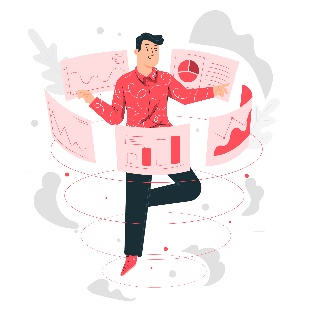 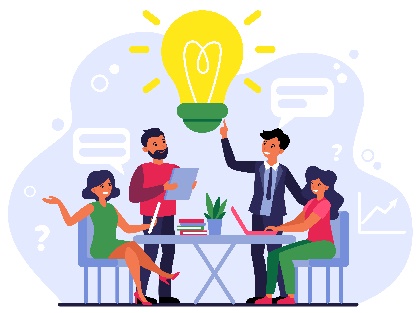 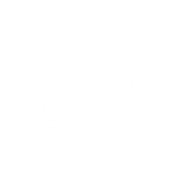 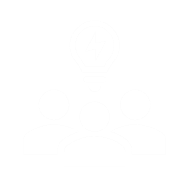 СПІВПРАЦЯ ШКОЛИ З БАТЬКІВСЬКОЮ ГРОМАДСЬКІСТЮ
системної роботи щодо 
формування психологічної  
неможливості проявів булінгу
прийняття рішень 
та управління  закладом
участі у громадському 
контролі та обговоренні
ПОТРЕБИ У МОДЕРНІЗАЦІЇ МАТЕРІАЛЬНО-ТЕХНІЧНОГО                              ЗАБЕЗПЕЧЕННЯ
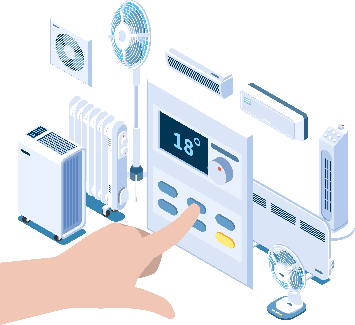 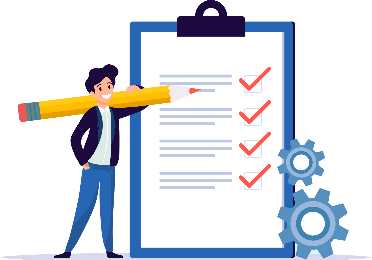 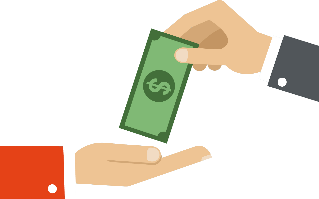 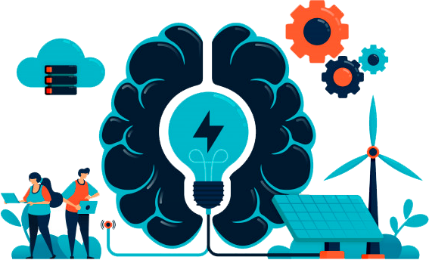 МОДЕРНІЗАЦІЯ
РЕКОНСТРУКЦІЯ
ПРИДБАННЯ
ВСТАНОВЛЕННЯ
ОПАЛЮВАЛЬНОЇ СИСТЕМИ, 
ЕЛЕКТРОМЕРЕЖІ, РОЗДЯГАЛЬНІ, 
З УСТАНОВКОЮ ІНДИВІДУАЛЬНИХ 
ШУХЛЯД; МЕДИЧНОГО КАБІНЕТУ З 
ЛІЦЕНЗУВАННЯМ ТА УСТАНОВКОЮ 
СУЧАСНОГО МЕДИЧНОГО ОБЛАДНАННЯ
СИСТЕМ ВОДОПОСТАЧАННЯ, 
ВЕНТИЛЯЦІЇ, ЕЛЕКТРОПОСТАЧАННЯ
ЕНЕРГОЗБЕРІГАЮЧИХ 
ДЖЕРЕЛ ОСВІТЛЕННЯ, 
СИСТЕМИ ГРОМОВІДВОДУ 
ТА ПОЖЕЖНОЇ СИГНАЛІЗАЦІЇ
ІТ ЗАБЕЗПЕЧЕННЯ, МУЛЬТИМЕДІЙНИХ 
СИСТЕМ, ЦИФРОВИХ ПРИРОДНИЧО-
НАУКОВИХ ЛАБОРАТОРІЙ, 
КОНСТРУКТОРІВ LEGO, ЛАБОРАТОРІЇ 
РОБОТОТЕХНІКИ, БІОМЕТРИЧНОЇ СИСТЕМИ 
ІДЕНТИФІКАЦІЇ УЧАСНИКІВ ОСВІТНЬОГО 
ПРОЦЕСУ, ЛІНГАФОННИХ КАБІНЕТІВ
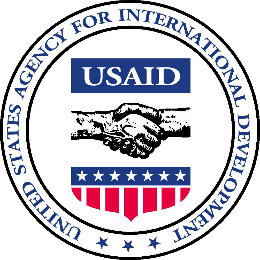 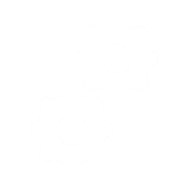 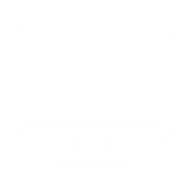 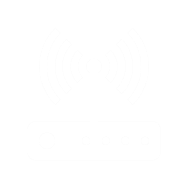 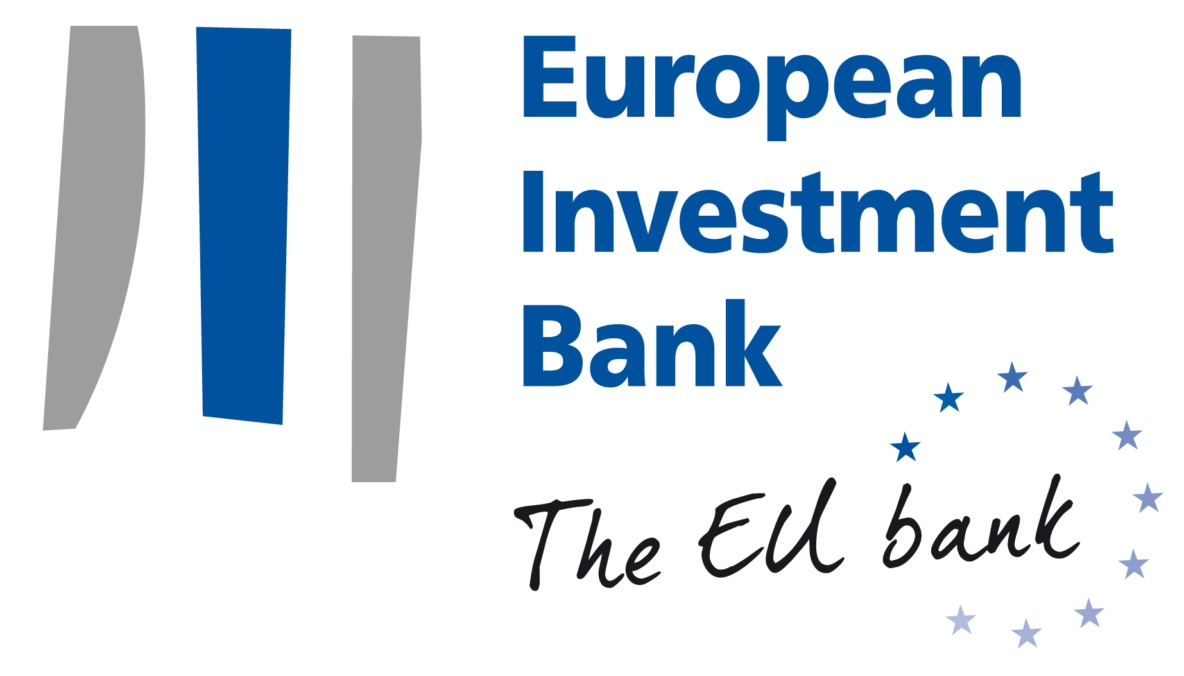 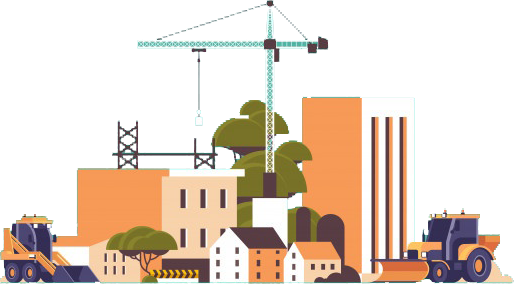 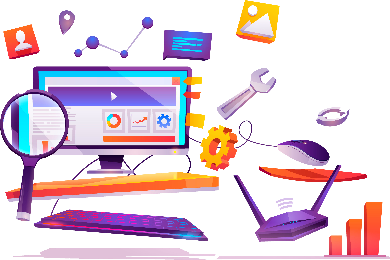 ПОТРЕБИ В МОДЕРНІЗАЦІЇ  МАТЕРІАЛЬНО-ТЕХНІЧНОГО ЗАБЕЗПЕЧЕННЯ                                        ЗГ №63
УЧАСТЬ У ПРОЕКТІ USAID
ОНОВЛЕННЯ
КАПІТАЛЬНИЙ РЕМОНТ
“МУНІЦИПАЛЬНА ЕНЕРГЕТИЧНА 
РЕФОРМА В УКРАЇНІ”
УЧАСТЬ У ПРОЕКТІ ЄВРОПЕЙСЬКОГО
ІНВЕСТИЦІЙНОГО БАНКУ (THE EU BANK)
КОМП’ЮТЕРНОГО ОБЛАДНАННЯ
ЇДАЛЬНІ, СПОРТИВНОЇ ТА 
АКТОВОЇ ЗАЛИ, ПОКРІВЛІ  ДАХУ
КОМПЛЕКСНИЙ ПРОЄКТ З ТЕРМОМОДЕРНІЗАЦІЇ 
БЮДЖЕТНИХ БУДІВЕЛЬ
ОЧІКУВАНІ РЕЗУЛЬТАТИ
Реалізація Концепції та Програми розвитку дасть можливість:
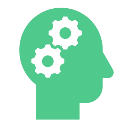 Забезпечити якісний рівень знань, конкурентоспроможність  випускника через його підготовку, як:
●
Патріота  з активною позицією, відповідальністю та повагою до гідності і прав людини
●
Цілісної особистості, всебічно розвиненої та здатної до критичного мислення
●
Інноватора, здатного змінювати навколишній світ, розвивати економіку, конкурувати на ринку праці, вчитися   впродовж життя
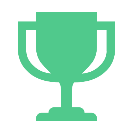 Сприяти підвищенню результативності роботи як з обдарованими і здібними учнями, так і з учнями з особливими   освітніми    потребами
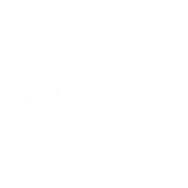 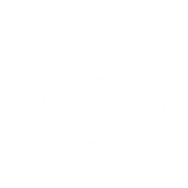 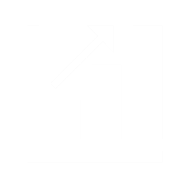 Прогресивна команда адміністрації, мотивує педагогів до вдосконалення професіоналізму, формує позитивний мікроклімат  у колективі, об'єднаному спільною ідеєю, що призведе до підвищення рівня професійної компетентності педагогів
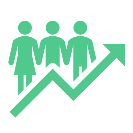 ОЧІКУВАНІ РЕЗУЛЬТАТИ РЕАЛІЗАЦІЇ 
СТРАТЕГІЇ РОЗВИТКУ                            ЗГ №63
Розширення співробітництва між школою, батьками і  громадськістю на умовах партнерських відносин сприятиме підтримці  позитивного іміджу закладу в соціумі району і міста , підвищенню його конкурентоздатності  та  осучасненню матеріально-технічної    бази , спрямованої на реалізацію освітніх та виховних завдань
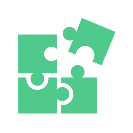 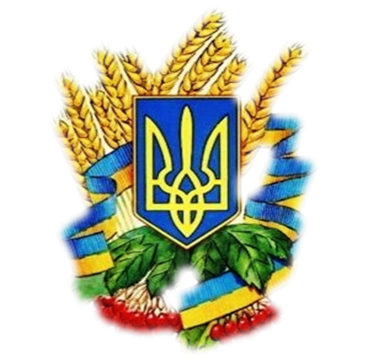 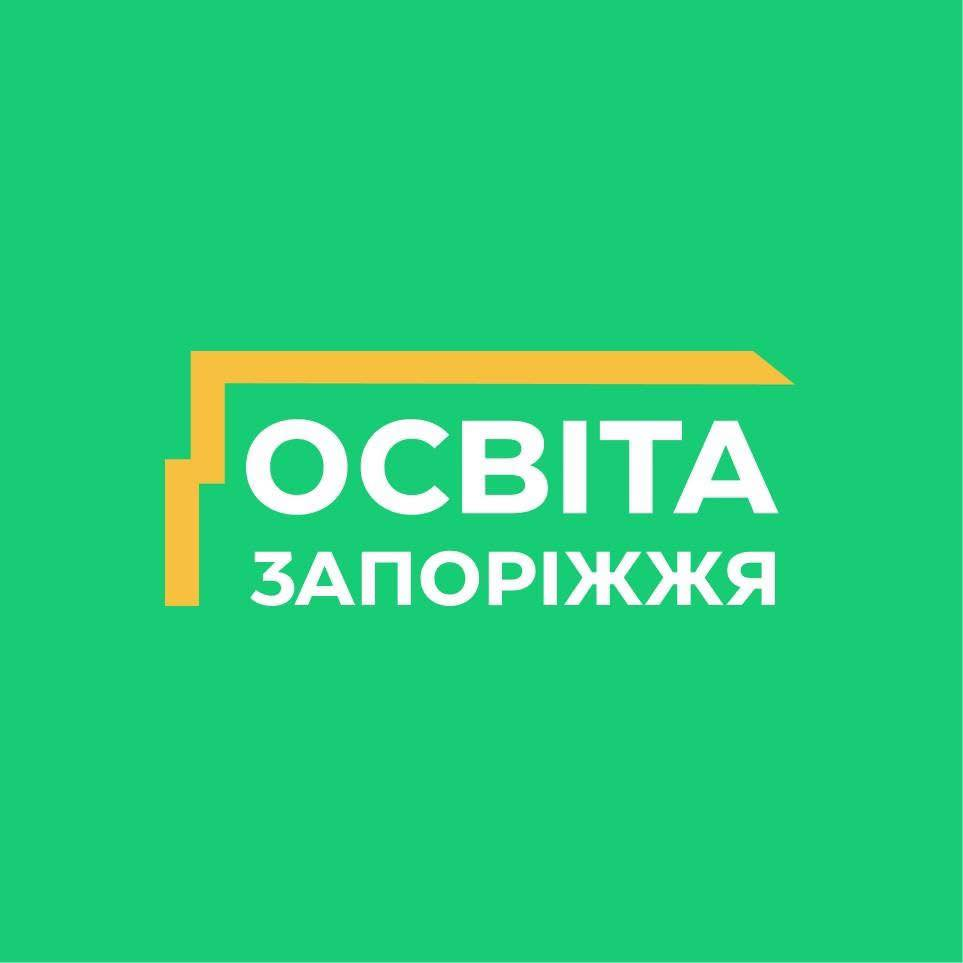 ЗГ №63 ЗМР
В ЄДНОСТІ – НАША СИЛА
Дякую за увагу!